Adapting to Change in Structural Heart Disease Training
Michael Mack, MD
Baylor Scott & White Health
Dallas, TX
How Have Most Operators and Centers Been  Trained in Structural Heart?
3
Do We Need Formal “Structured” Training in Structural Heart?
4
Non-certified Structural Heart Fellowships For Interventional Cardiology in USn=40
5
Non-certified Structural Heart Fellowships For Cardiac Surgery in USn=10
6
What Is Included in Fellowship Training?
7
Structural Heart Fellowships Baylor Scott & White Health-Heart Hospital Plano
Cover Structural Cases (1/2 TAVR Days Weekly)
TAVR Clinic (One Half Day Per Week, Provide Opinion on Surgical/TAVR Candidacy)
Mitral Clinic (One Half Day Per Week)
Valve Service Responsibilities (Consults, Rounding, Discharges, etc)
Attend/Present at Weekly TAVR Meeting
Attend Monthly Mitral Meeting 
Surgical High Risk Conference
Weekly Research Meeting
Surgical Cases
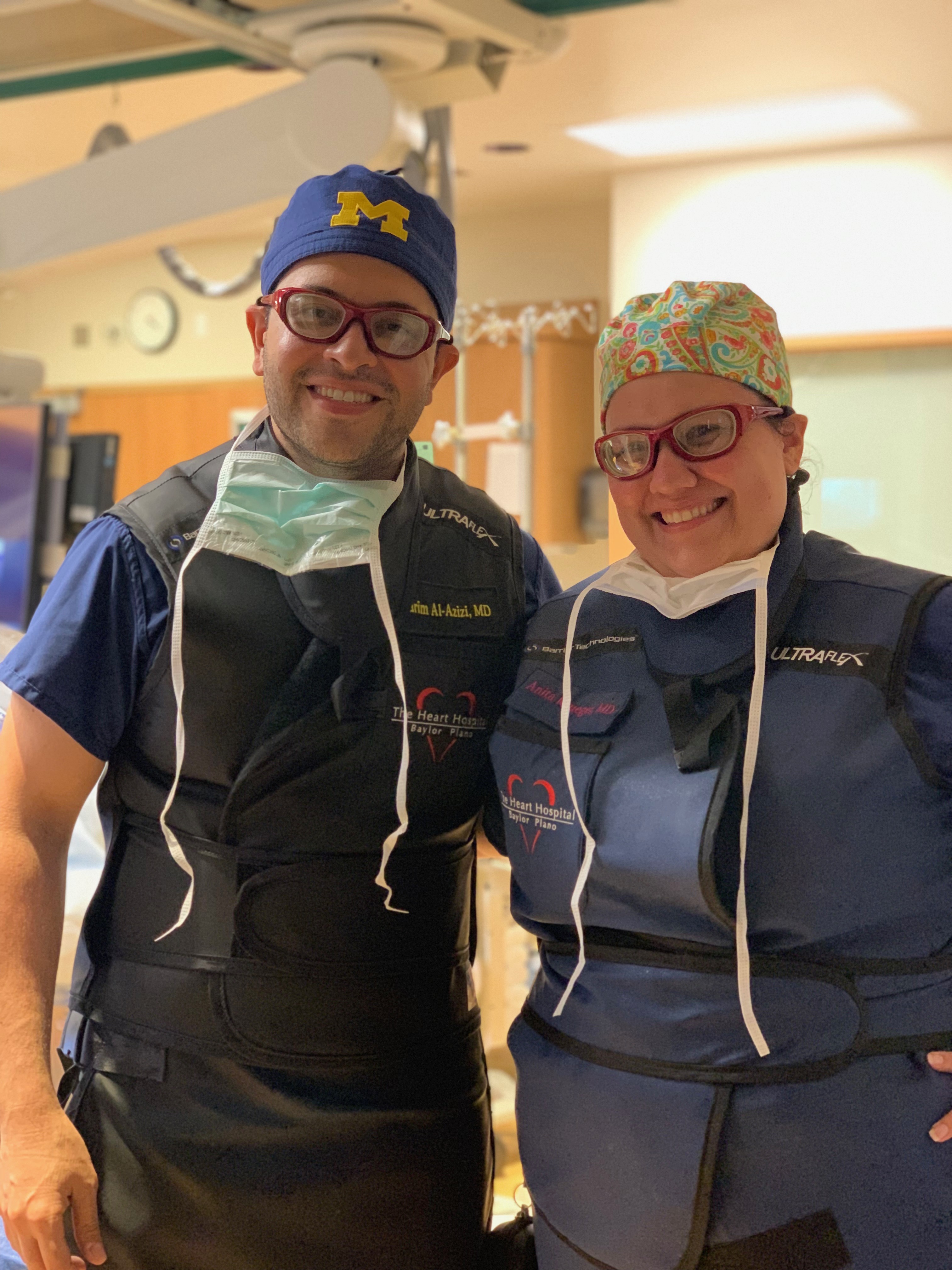 Karim Al-Azizi, MD
Interventional
Cardiologist
Anita Krueger, MD
Cardiac Surgeon
Structural Heart Fellowships Baylor Scott & White Health-Heart Hospital Plano
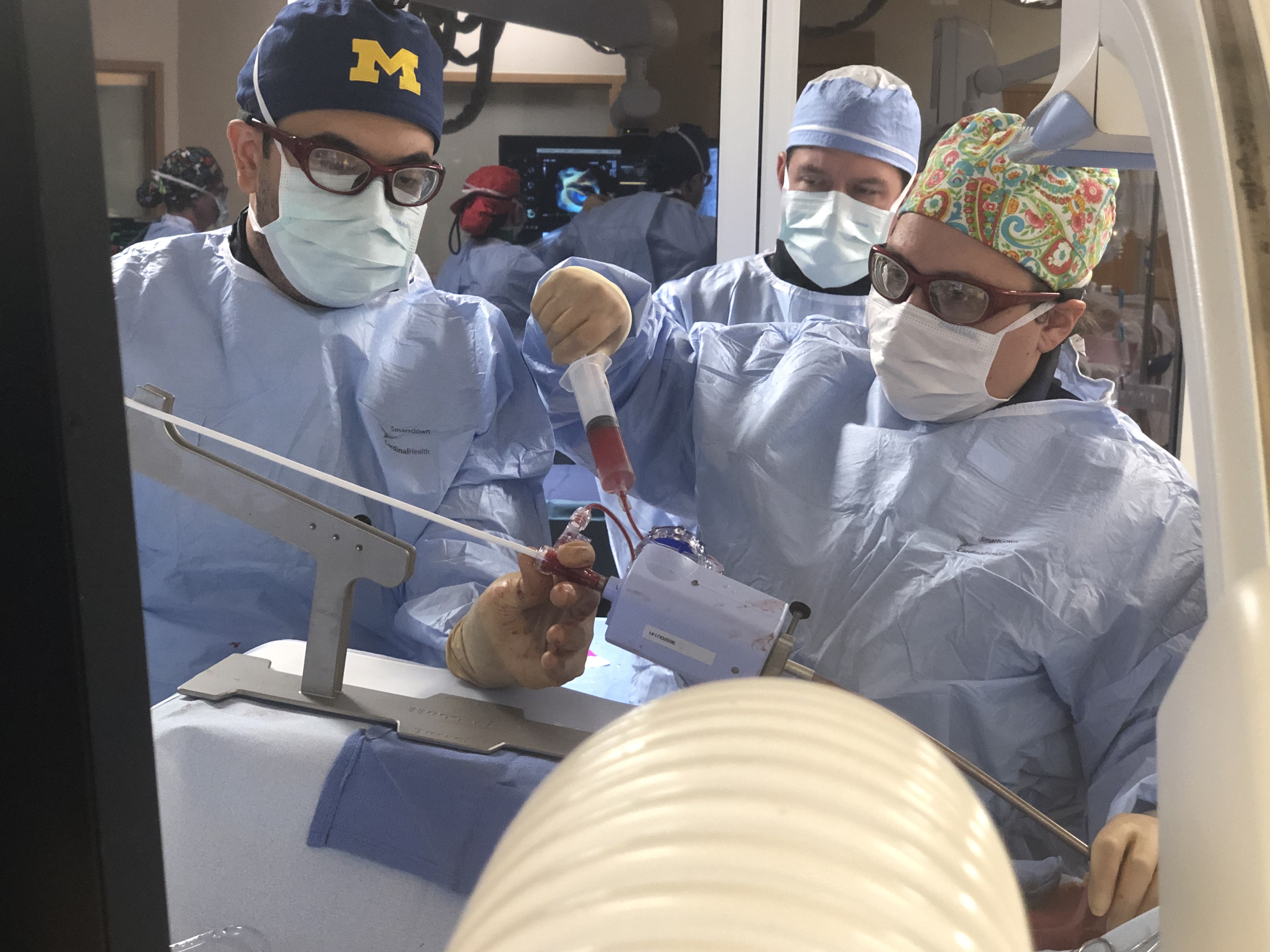 Structural Heart Fellowship- One YearCase Log
Interventional Cardiologist
Cardiac Surgeon
Total Cases:  273
TAVR:  161
MitraClip:  12
Additional Trans-Septal Punctures:  19
Mitral ViV/ViMAC: 6 
BAV:  2
Tricuspid: 3
Surgery-68
Total Cases-436+
TAVR:  200
Watchman:  20
MitraClip:  16
PCI:  200+
Structural Heart Fellowships July 2021Baylor Scott & White Health-Heart Hospital Plano
11
Proposed Future Structural Heart Training
12
Proposed ACGME Structural Heart Fellowship for 
SURGEON and CARDIOLOGIST
Cons
Pros
Example of Fellow Rotation Schedule
IC
CS
Interventionalist
CS: Cardiac Surgery- 3months
Cath: Diagnostic Cath- 1month
SH: Structural Heart- 8 months
Cardiac Surgeon
CS: Cardiac Surgery- 3months
Cath: Diagnostic Cath- 1month
SH: Structural Heart- 8 months
Structural Heart TrainingSummary
15